Kunst kijken
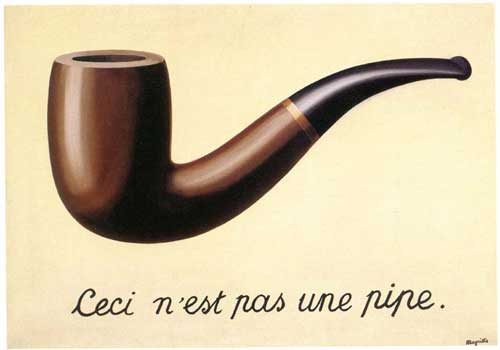 Kunst kun je grofweg indelen in autonome (links) en toegepaste kunst (rechts).
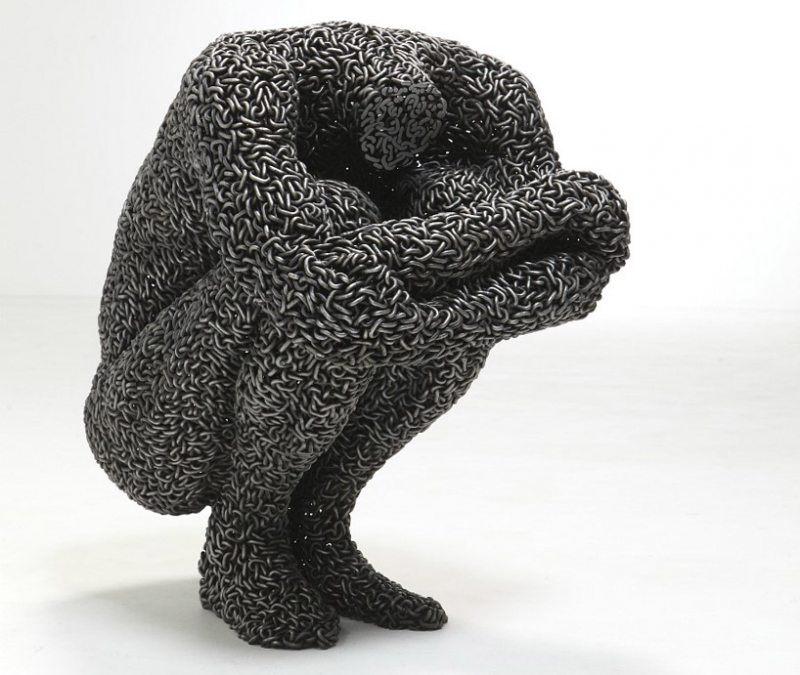 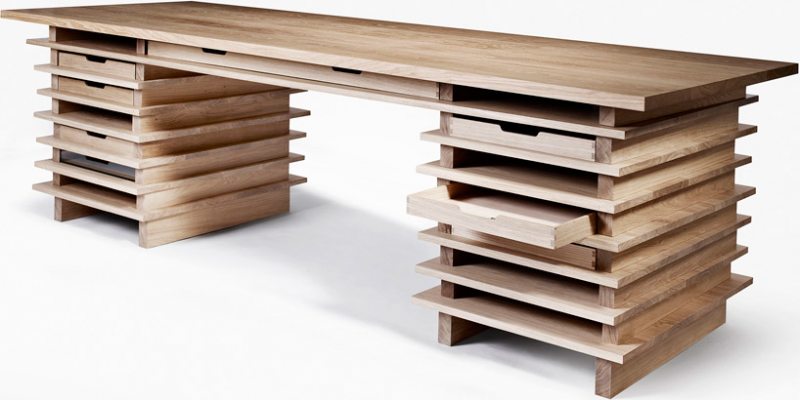 Toegepaste kunst  praktische kunst 

Autonome kunst  esthetiek

Beiden zijn een vorm van visuele communicatie
Kunst kan verkeerd begrepen worden. Meestal ligt dit bij het publiek:

Je staat niet open voor het kunstwerk 
Je mist een getraind oog
Je mist achtergrondinformatie
Je wilt het kunstwerk ‘oplossen’
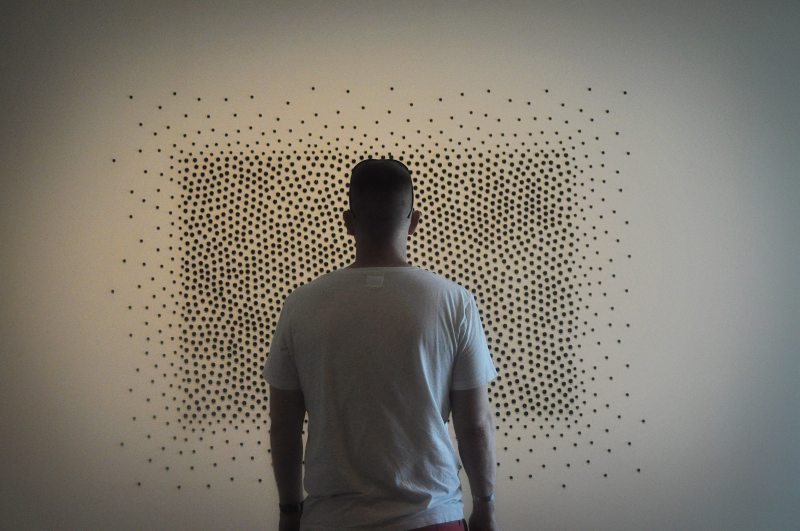 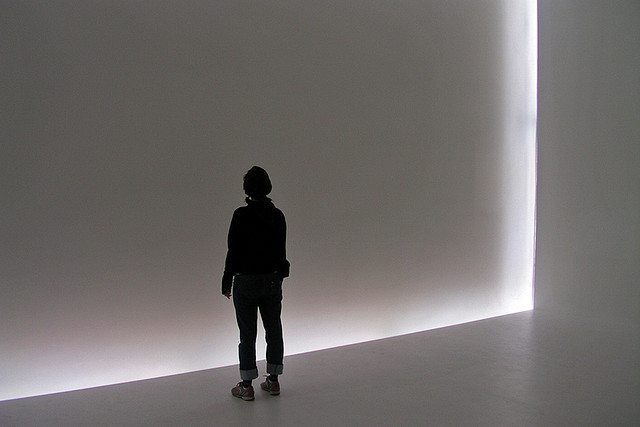 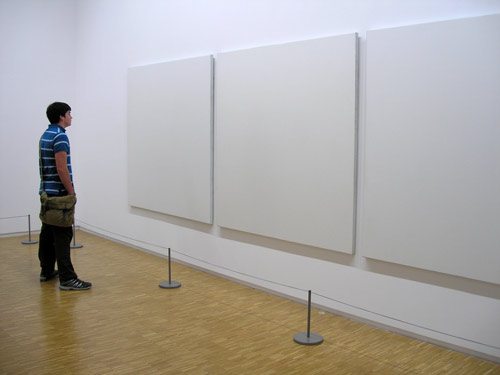 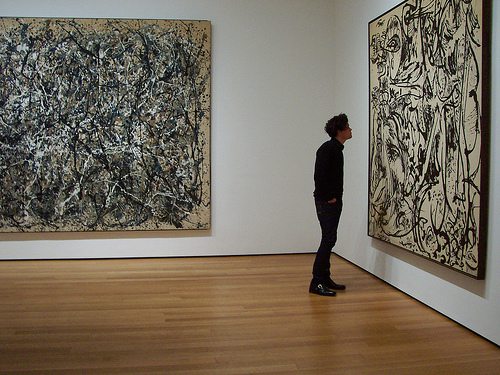 Kunst kijken gaat over beschrijven wat je ziet (en voelt).
Hierna kan je wat dieper ingaan op wat je ziet door het kunstwerk te analyseren. Dit doe je met behulp van de beeldende begrippen.
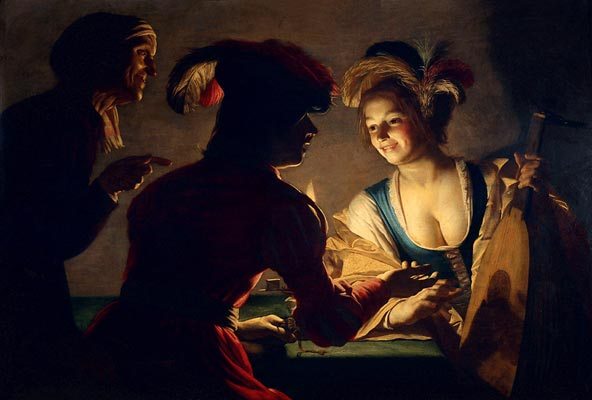 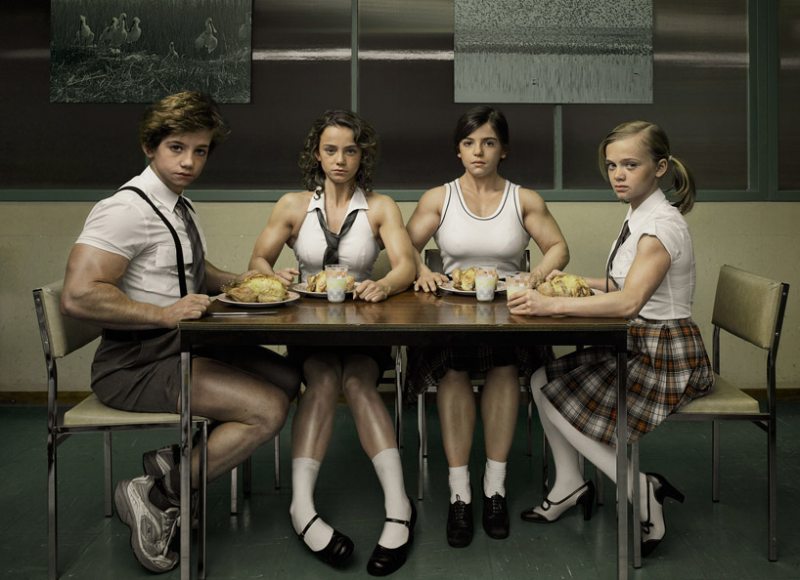 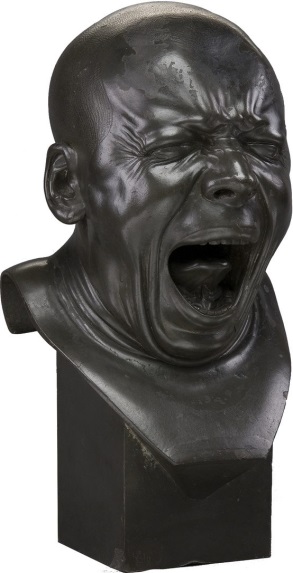 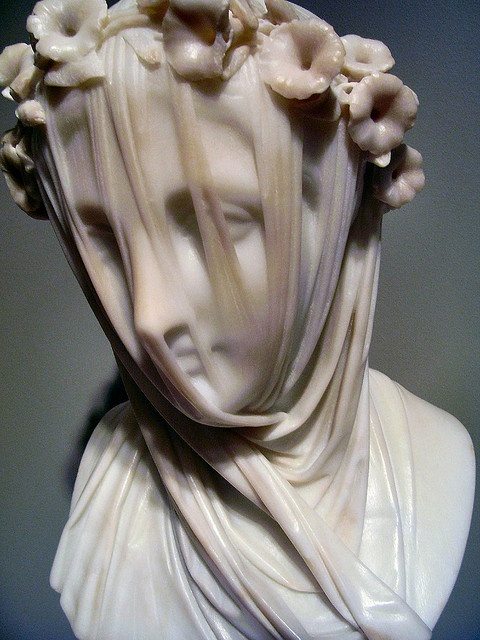 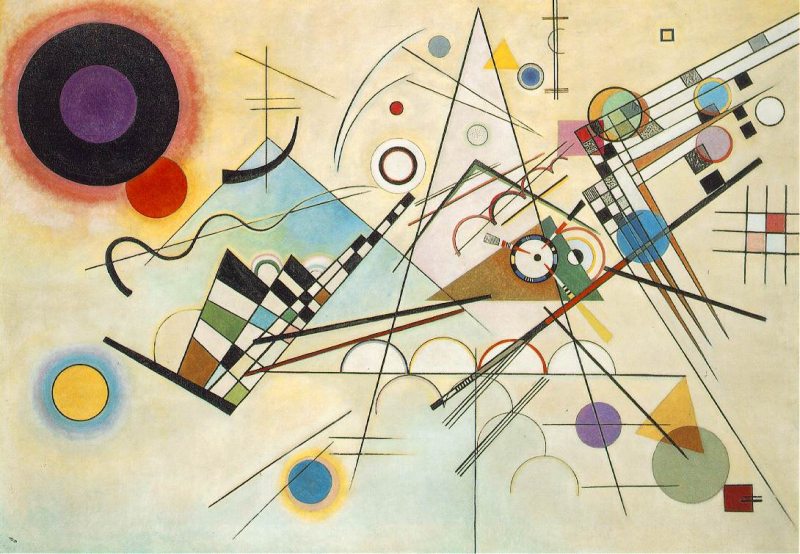 Beeldaspecten moet je zien als de ingrediënten van een kunstwerk

Voorstelling > zegt iets over WAT er is gemaakt 

Vormgeving > zegt iets over HOE het is gemaakt. 
De beeldaspecten die iets te maken hebben met vormgeving zijn KLEUR, VORM, RUIMTE, COMPOSITIE en LICHT. 

Naast voorstelling en vormgeving gaan we het nog hebben over technieken en materialen.
Voorstelling: Je kijkt of er een verhaal wordt verteld en waar dat verhaal over zou kunnen gaan.

Figuratief: realistisch of geabstraheerd

Abstract  Vormgeving
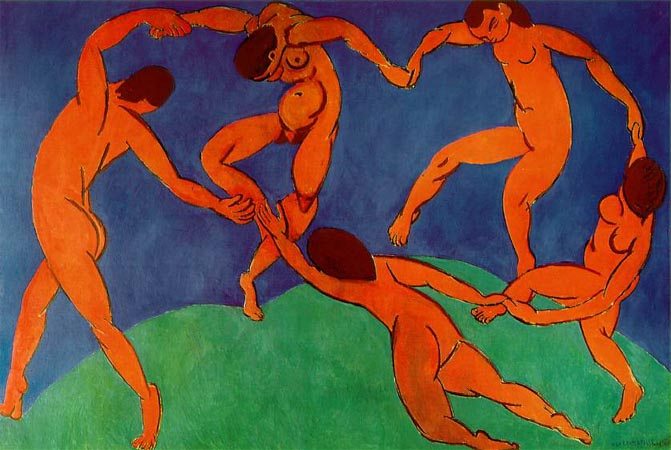 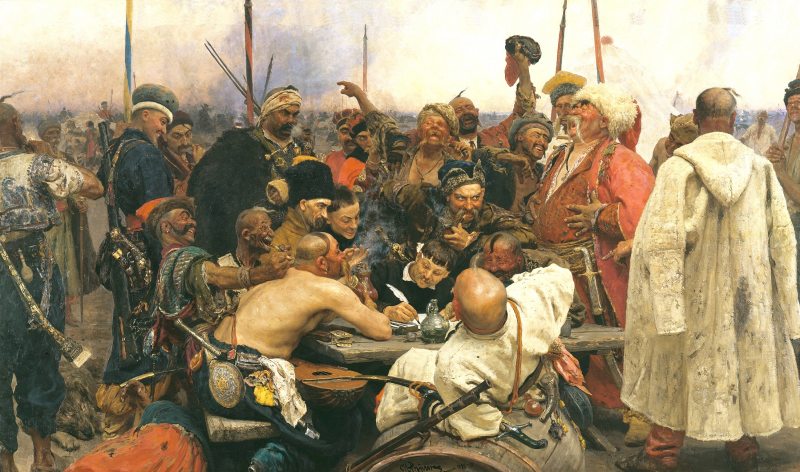 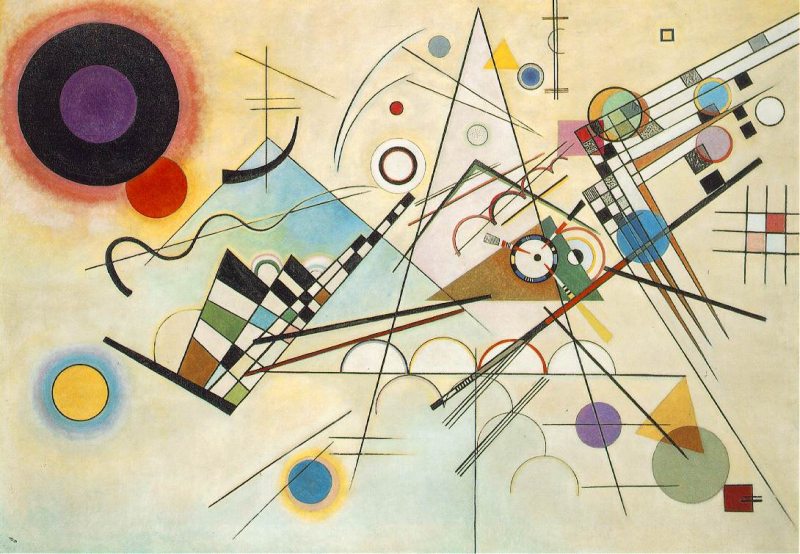 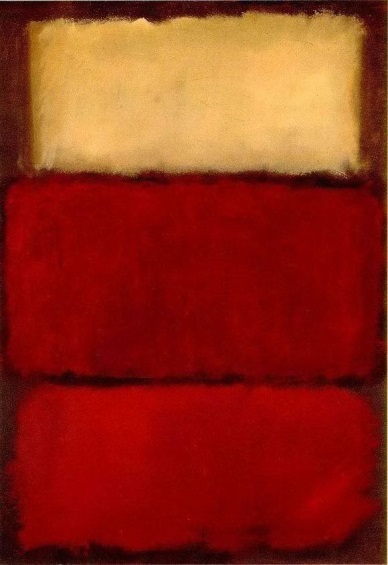 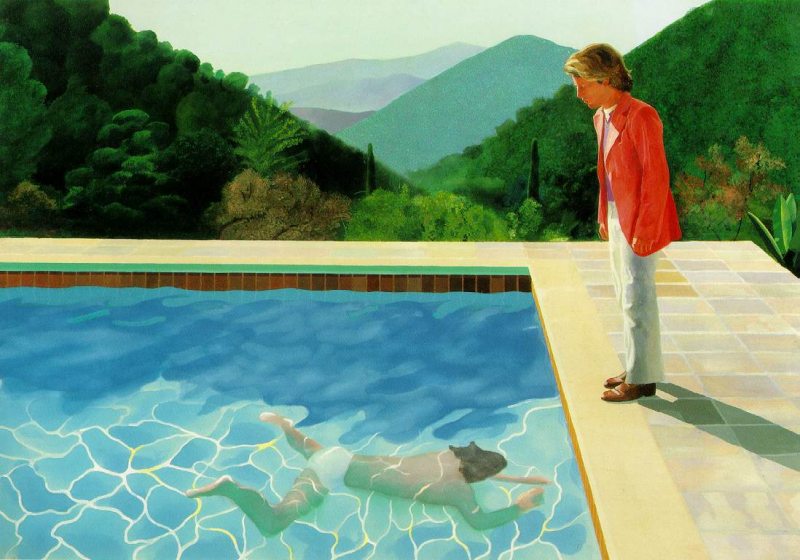 Vormgeving
RUIMTE (SUGGESTIE)
KLEUR
VORM
COMPOSITIE
LICHT en SCHADUW
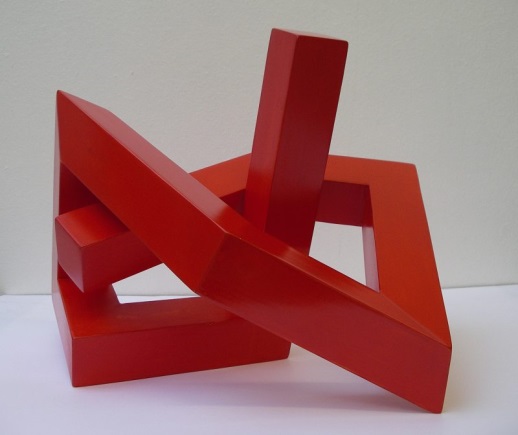 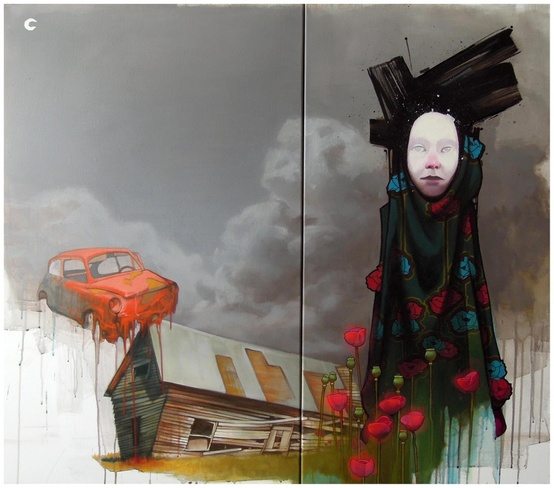 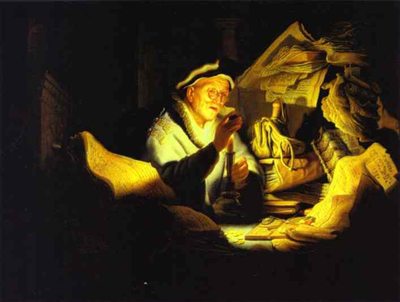 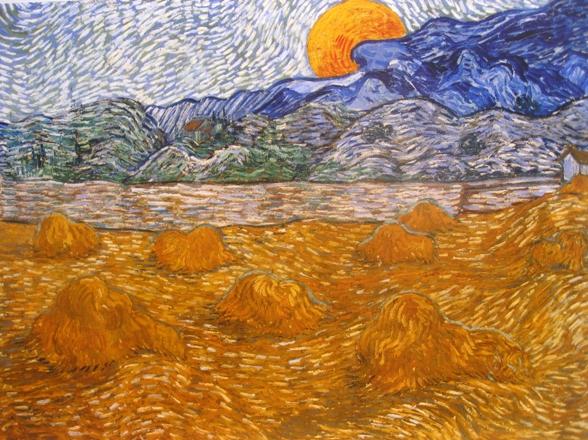 http://tekenlokaal.jouwweb.nl/beeldaspecten